Effectively Handling Safety Risk Takersfrom a Management and Legal Perspective
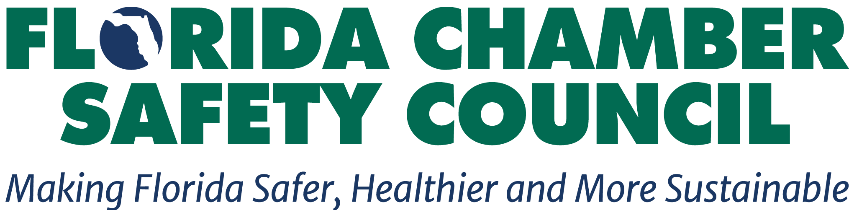 Thank you for joining us, we will begin soon…
Jason Mozo, J. D.
Executive Director
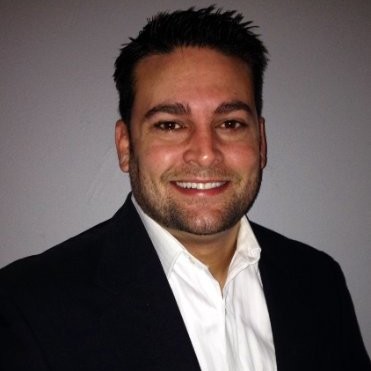 JMozo@FlChamber.com
(850) 521-1237
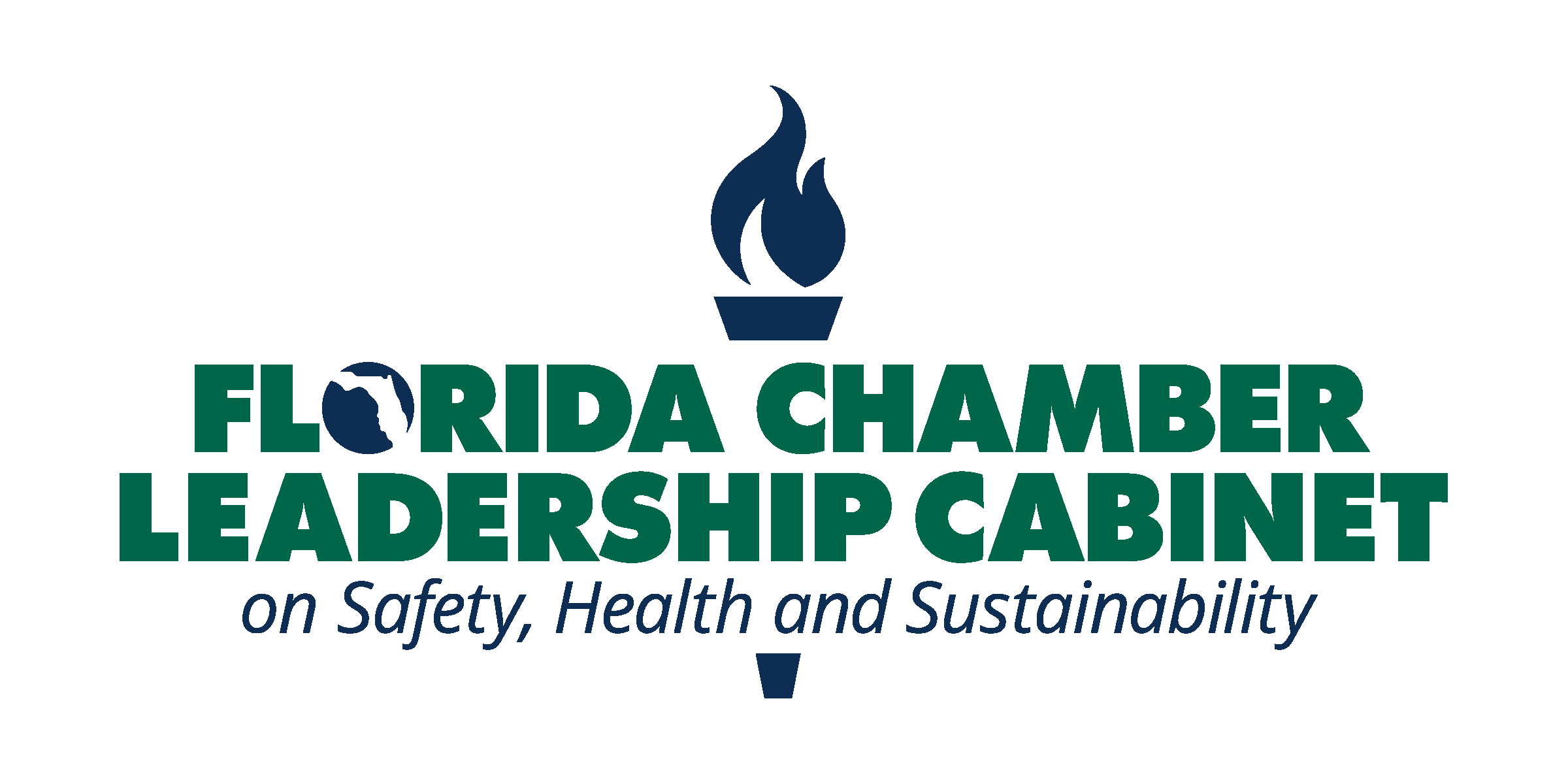 17 Advisory Board Members
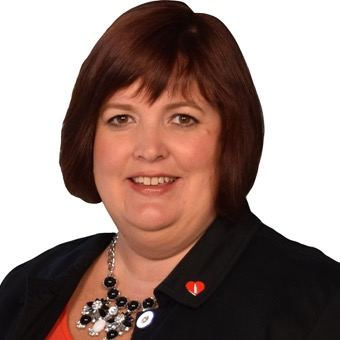 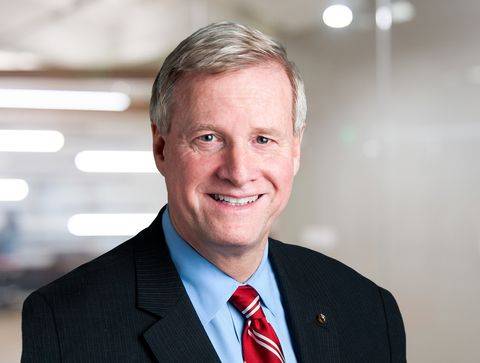 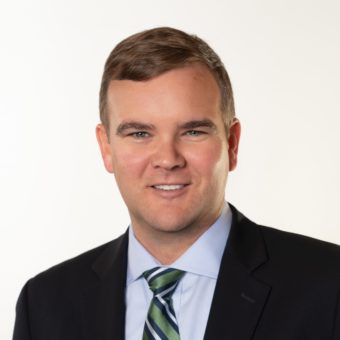 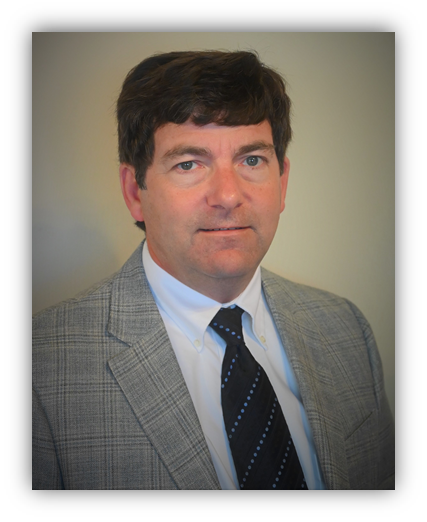 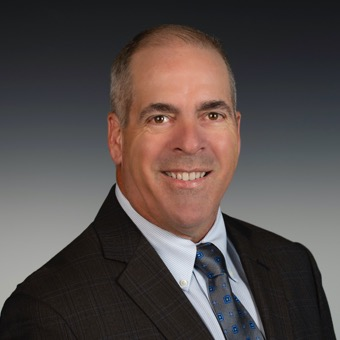 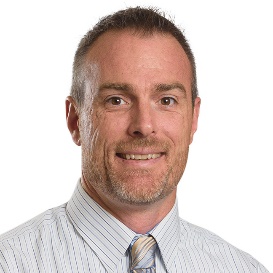 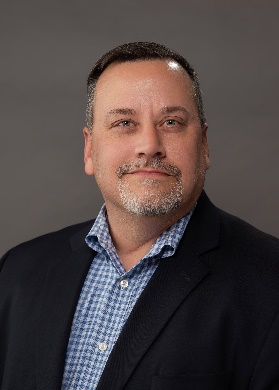 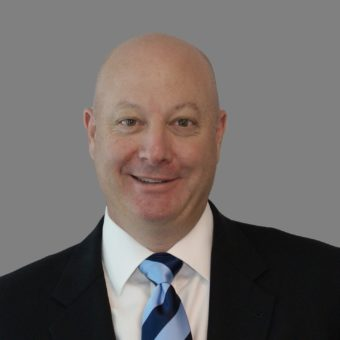 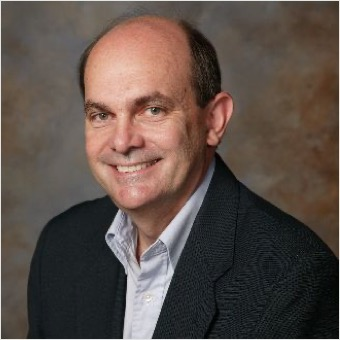 Mark Morgan, Chair
NextEra Energy, Inc.
Scott Frazer
Boldt
Tom Baldwin
Global Medical Response
Edwin G. Foulke, Jr.
Fisher Phillips
Greg Hale
Walt Disney Parks & Resorts
Matt Fisher
Pike Electric
Sandy Hodes
Ryder Systems, Inc.
Erin Black
Coca-Cola Florida
Dr. Josh Chard
Altec Industries
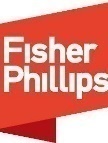 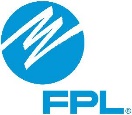 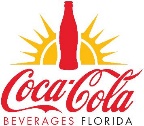 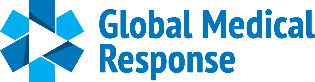 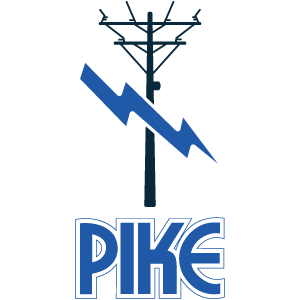 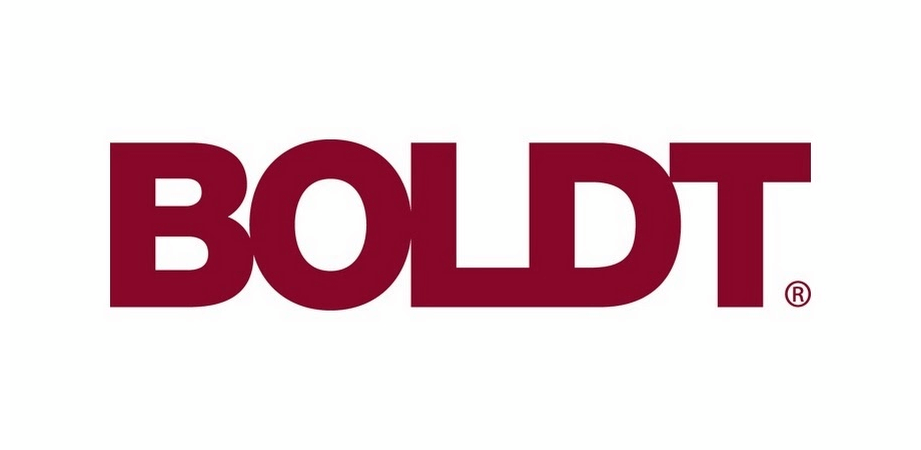 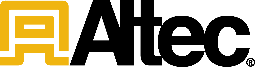 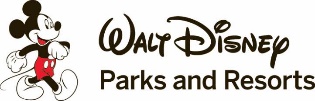 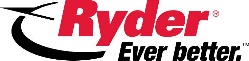 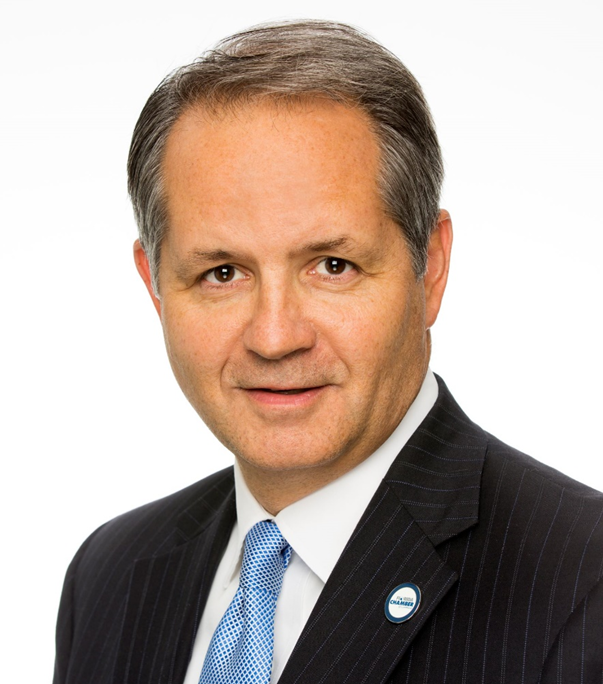 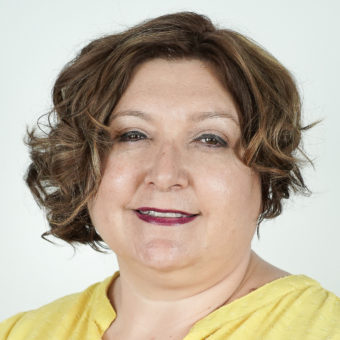 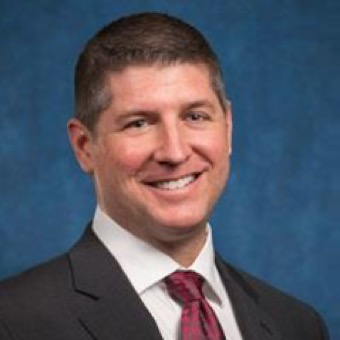 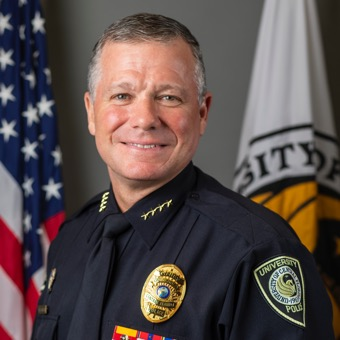 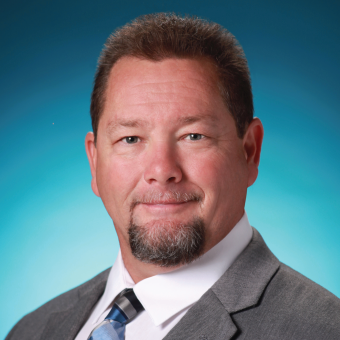 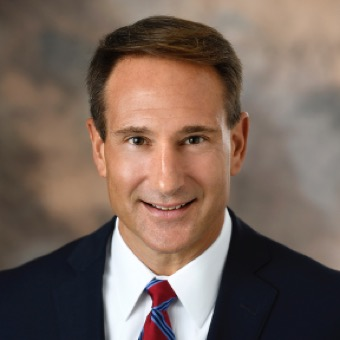 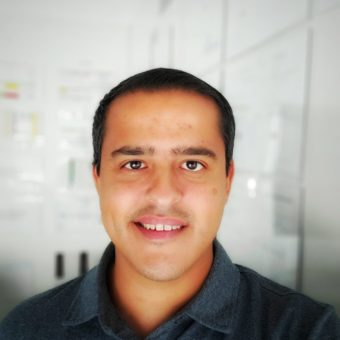 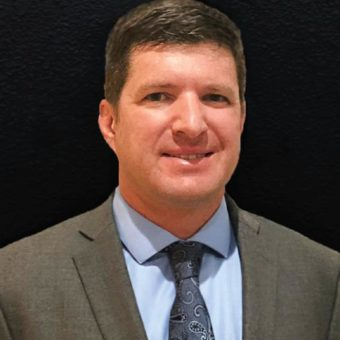 Mark Wilson
Florida Chamber
George Zamora
City Furniture
Jody McClure
ABC Fine Wine & Spirits
Mark Ligon
Vecellio Group, Inc.
Greg Meloon
Nautique Boat Company
John Trevathan
GuideWell
Chief Carl Metzger
University of Central Florida
Robert Roncska “Navy Bob”
AdventHealth
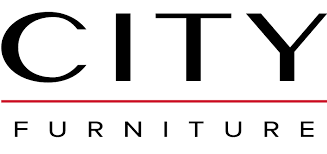 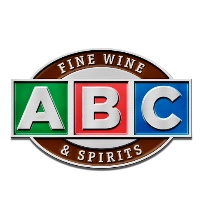 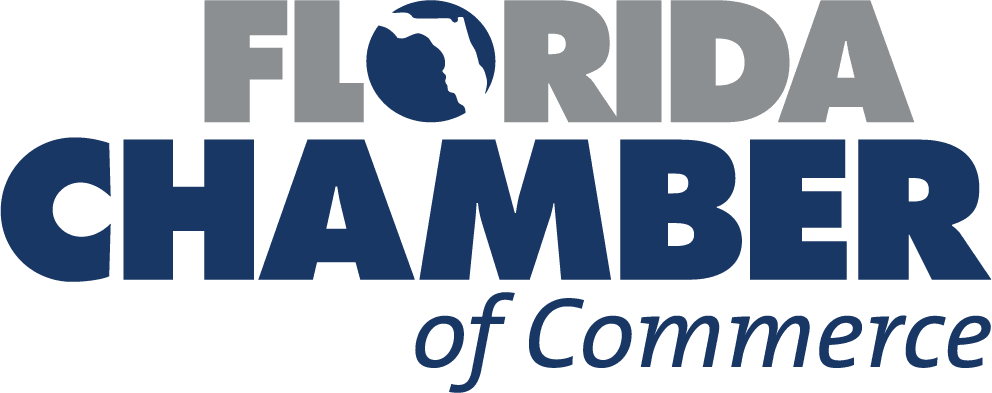 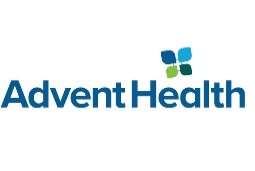 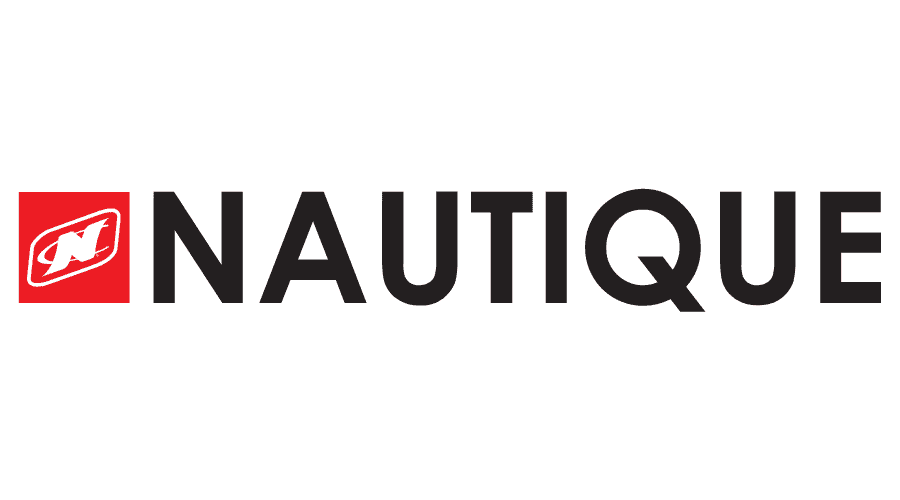 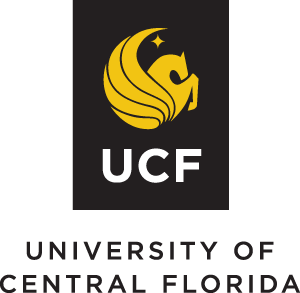 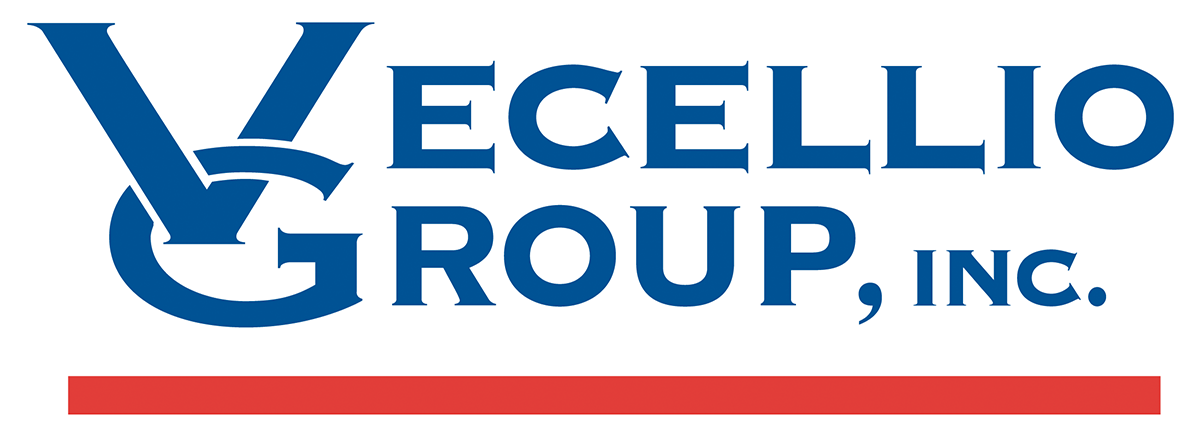 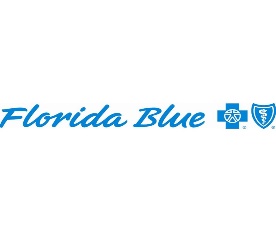 Safety Training Courses Include, but are not limited to:
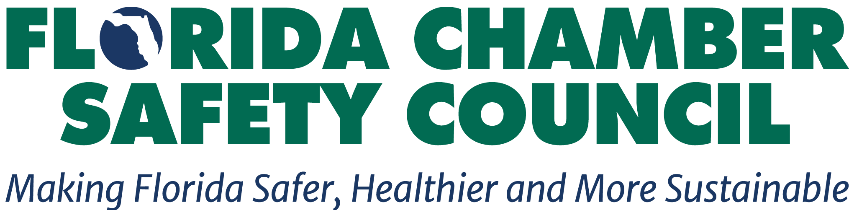 Fall Protection 
Fire Protection & Prevention
Flagger
Hazard Communications
Hazardous Materials and Waste
Heat Stress Prevention
Heavy Equipment Operator Training 
Hearing Protection
Hand Protection
Incident Investigation: Root Cause Analysis
Job Safety Analysis
Ladder Safety
Lock Out/Tag Out
Mobile Elevating Work Platforms -MEWP's (Boom Lift & Scissor Lift)
OSHA Recordkeeping
OSHA 10 Hour - Construction Industry 
OSHA 30 Hour – Construction Industry 
OSHA 10 Hour – General Industry 
OSHA 30 Hour – General Industry
HAZWOPER 8 Hour
HAZWOPER 24 Hour
HAZWOPER 40 Hour
Advanced Safety Certification
Active Shooter
Bloodborne Pathogens 
CPR/First AID/AED
Confined Space Entry
Crane & Hoist Safety
Creating a World Class Safety Culture
Defensive Driver 4HR / 6HR / 8HR
Electrical Safety
Personal Protective Equipment - PPE
Powered Industrial Trucks – Forklift Operator
Principles of Occupational Safety & Health
Respirable Crystalline Silica
Respiratory Protection
Safety Inspections
Safety Audits
Safety for Supervisors
Safety Management Techniques
Safety Training Methods
Scaffold Safety
Silica Respirable Crystalline
Slips, Trips & Falls Prevention 
Team Safety
Trenching & Excavation for Competent Person
Upcoming Public Safety Training Classes for the Advanced Safety Certificate
February 9th, 10th, 23rd &24th Virtual –
FloridaChamberSafetyCouncil.regfox.com/principles-of-occupational-safety-and-health
	Principles of Occupational Safety and Health
	8:30am-4:30pm EST
March 10th Virtual 
	Risk Assessment Workshop
	8:30am – 4:30pm EST
April 28th Virtual
	Ergonomics: Managing for Results
	Time: 8:30am-4:30pm EST
May 10th - At the Leadership Conference on Safety, Health & Sustainability
	Incident Investigation
	8am – 4:30pm EST
June 2nd Virtual
	Safety Inspections
	8:30am-4:30pm EST
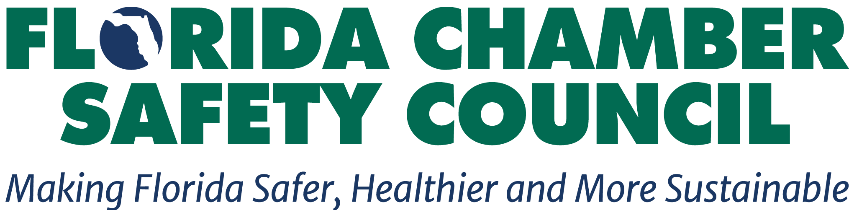 Let the Safety Council Serve as Your Safety Department with New Membership Program
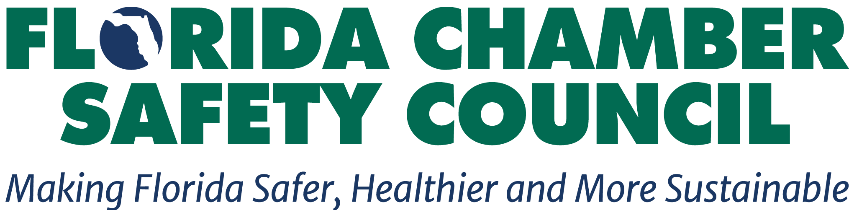 Just Launched!
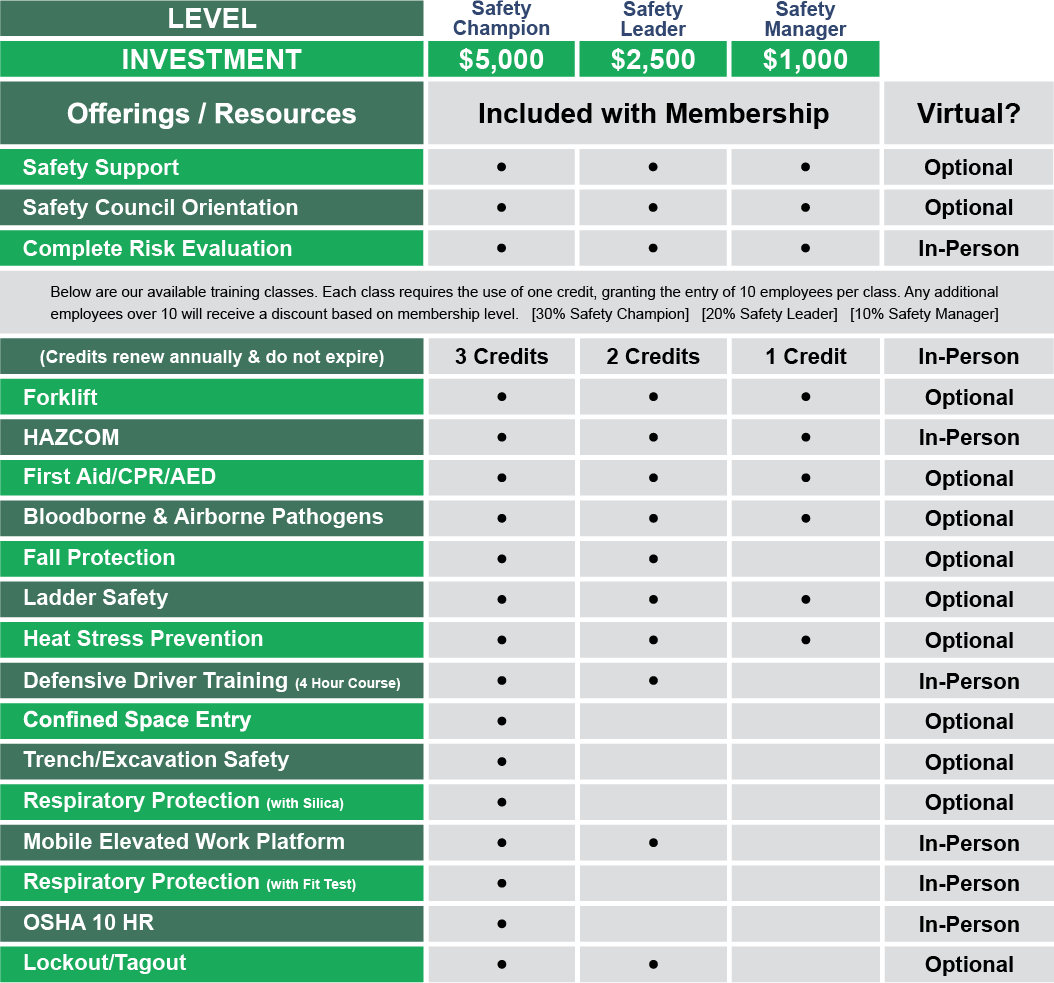 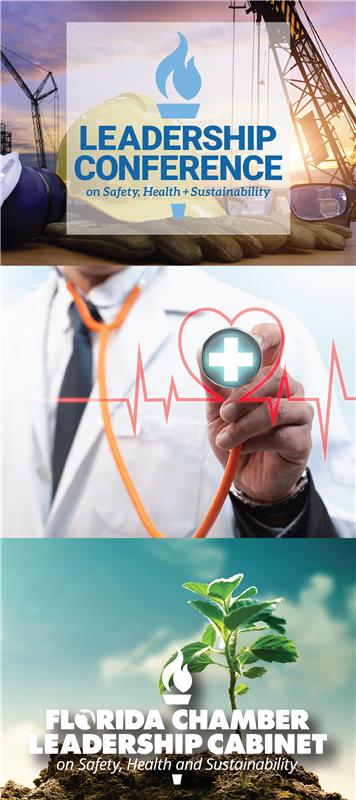 SAVE THE DATE
2023 Southeastern Leadership Conference on Safety, Health + Sustainability
May 10, 2023
Evening Opening Ceremonies & Welcome Reception
May 11 - 12, 2023
Official Conference Program
At Disney’s Contemporary Resort
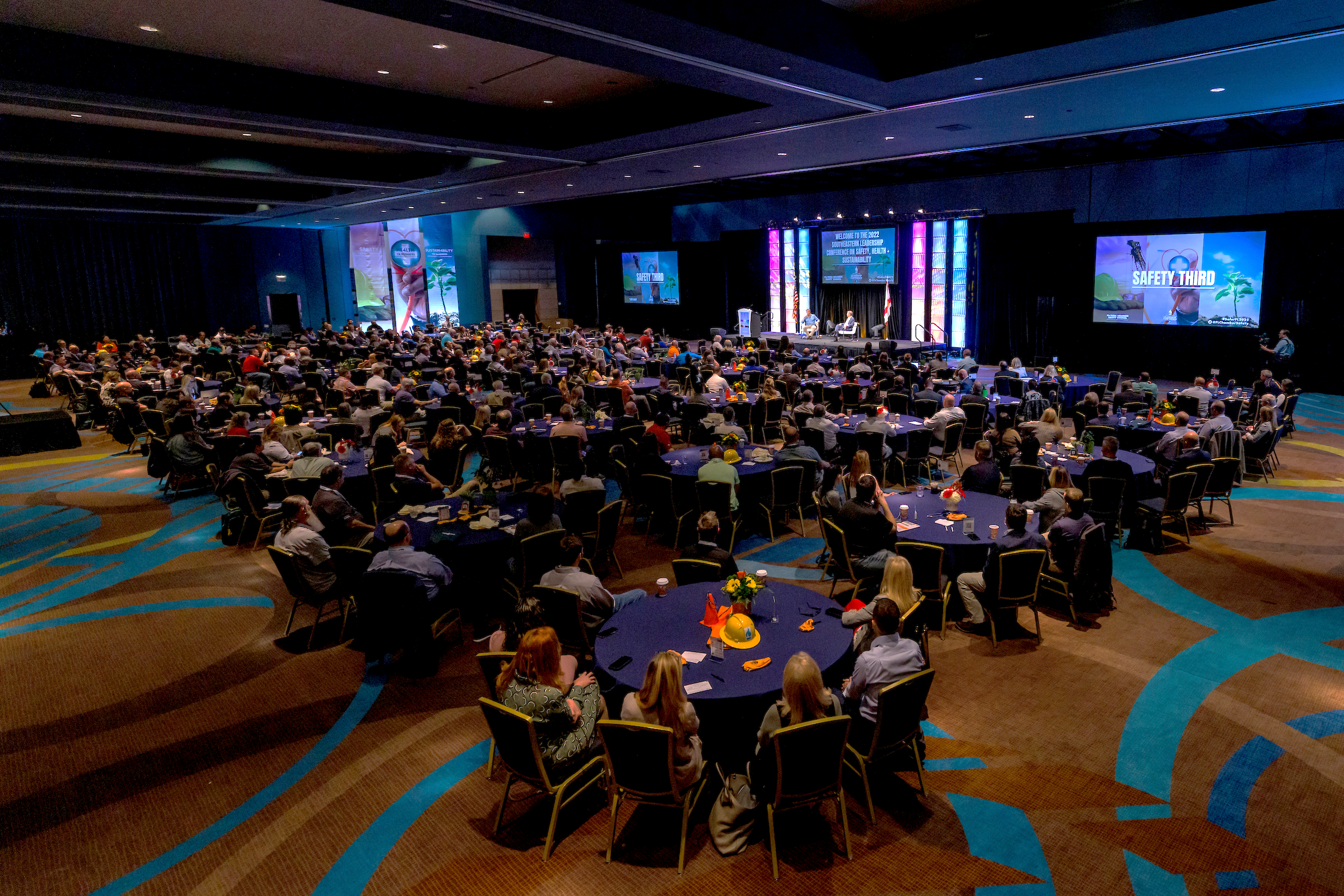 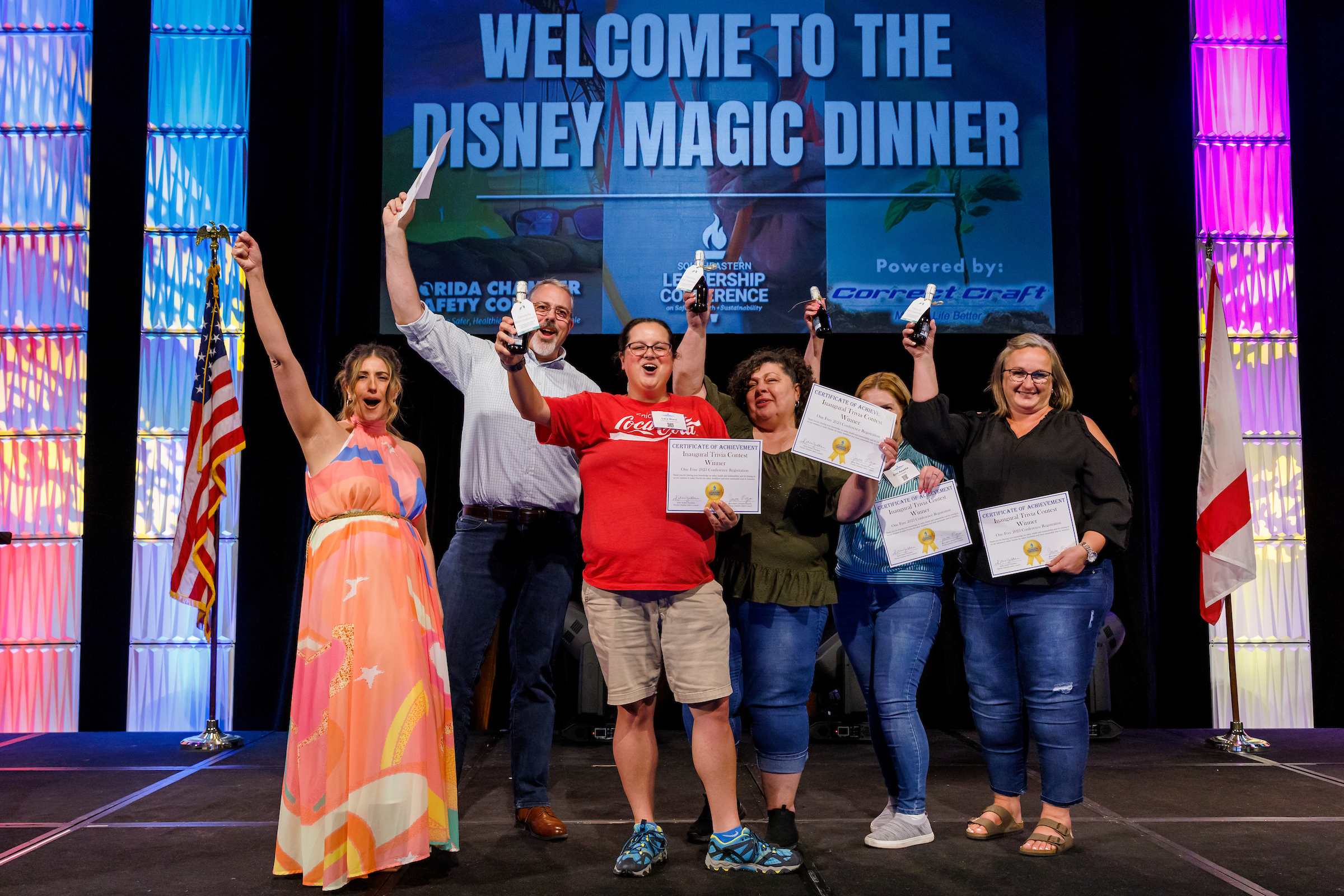 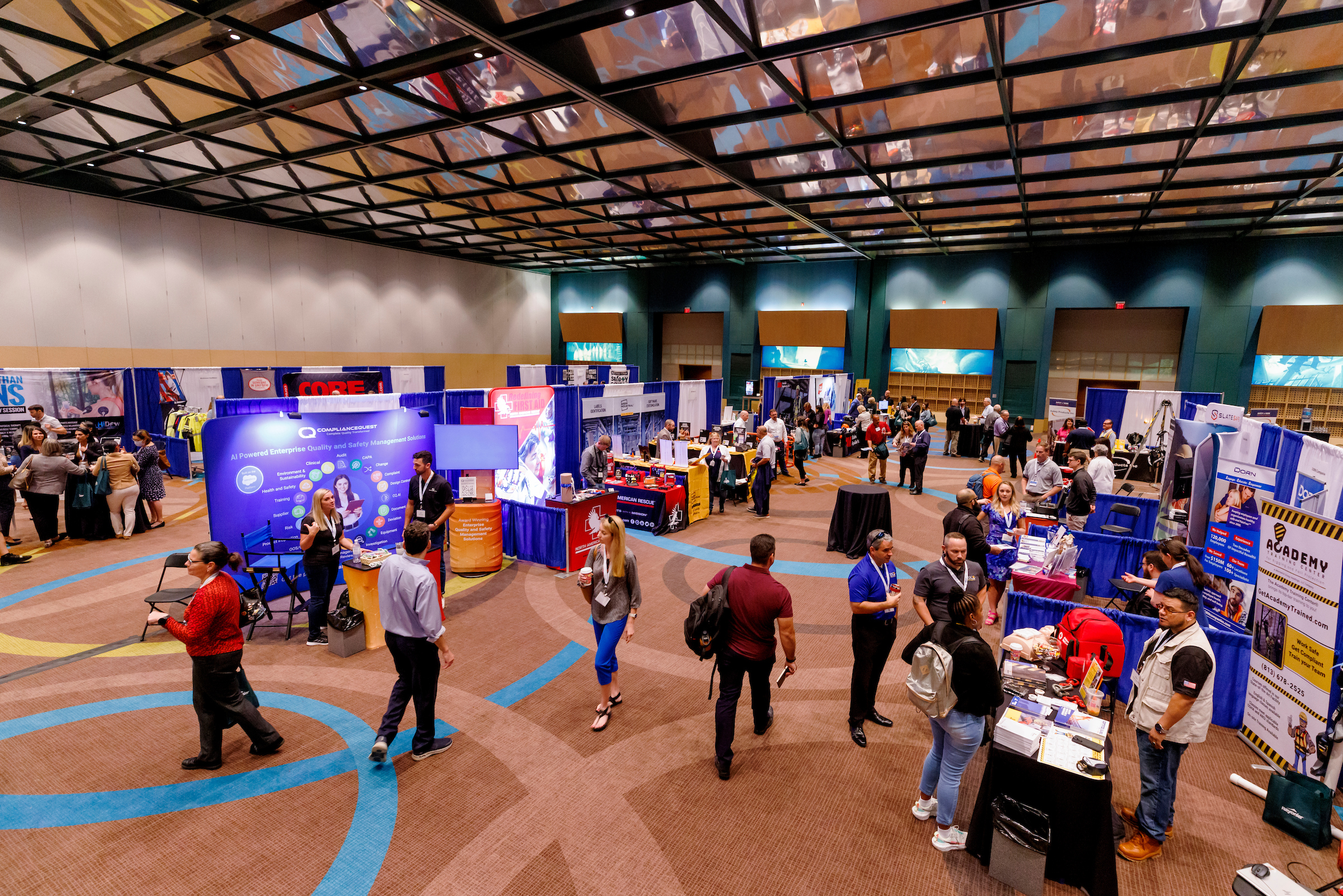 Shop our Growing Collection of Safety Supplies!
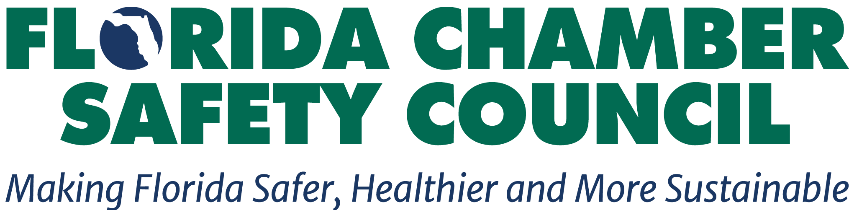 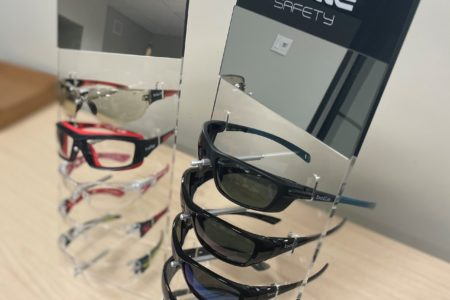 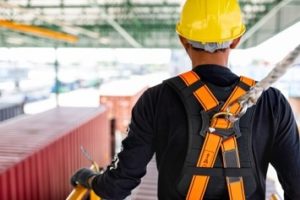 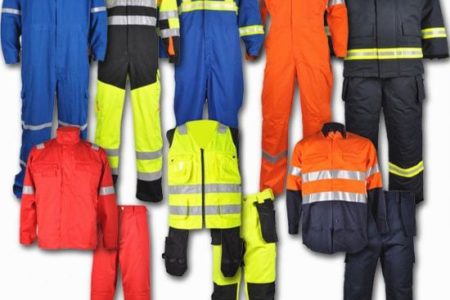 Protective Eyewear
Fall Protection Equipment
Worksite Apparel
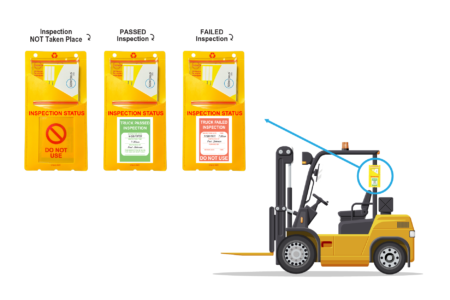 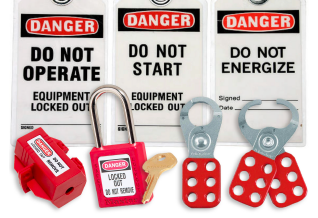 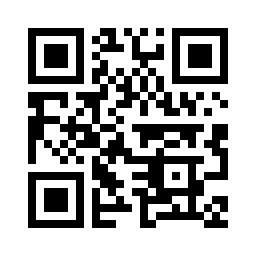 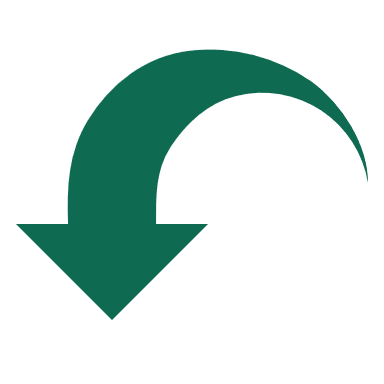 Scan QR Code to Shop Now
Inspection Solution, Visitor Management and Signage
Lockout/Tagout Supplies
Effectively Handling Safety Risk Takersfrom a Management and Legal Perspective
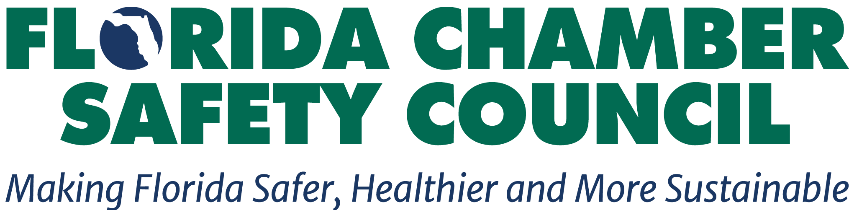 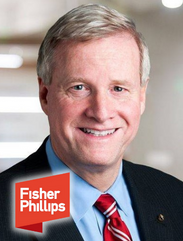 Edwin G. Foulke
Former Head of OSHA & Current Partner Fisher Phillips,Florida Chamber Safety Council Advisory Board member
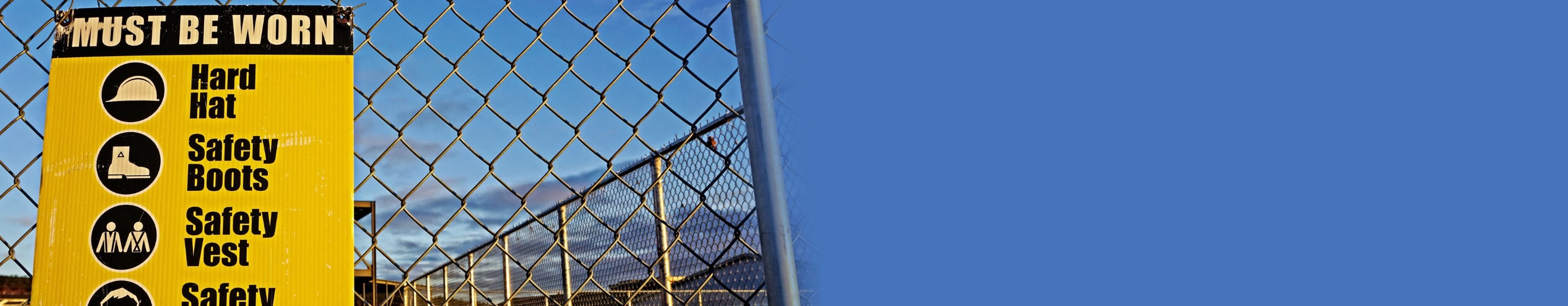 Florida Chamber Safety Council
December 7, 2022
Effectively Handling Safety Risk Takersfrom a Management and Legal Perspective
Presented by:Edwin G. FoulkePhone: (404) 240-4273 | Email: efoulke@fisherphillips.com
Thank You For Your Commitment To Safety
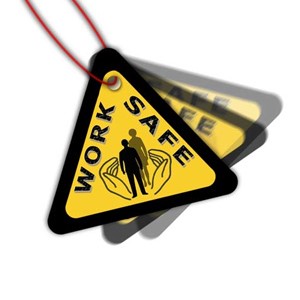 “Winning is not a sometime thing, it is an all-time thing.”
	~ Vince Lombardi

So Is Safety!
Safety Is A Personal Decision
Workplace Injuries
What is behind most workplace injuries?
A lack of safety training
Poor equipment, policies, or systems
Ignorance 
Inattention to risks
Safety Issues: What were they thinking?
Perceived Risk Levels
An individual’s perception as it relates to a particular job or task:

Ability to determine risks associated with the individual’s definition of his/her experience, history, training & communication, amount of control individual feels they have, …to the criteria they use to judge the situation.
Safety = Personal
Safety is something that’s personal – it involves an individual
Making a conscious decision to work safely in the workplace or at home.
Safety Challenges
Attitudes 
Competing Priorities
Hazard Awareness
The Four A’s of Safety
Attitudes
Awareness
Action
Accountability
Attitudes
It won’t happen to me!
I’ve been doing this job for 15 years ….
I’m CAREFUL!
I don’t want to get (someone) in trouble!
Safety As A Value
Safety part of your employee’s character
Think about safety
Talk about safety
Work safely
Safety as a habit
Safety Awareness
Why develop a sense of safety awareness?
       Without it, employees will not:

Wear their PPE, or wear it properly

Be aware of the potential for injury or illness

Observe simple rules (such as good housekeeping)
Safety As A Value
Without safety awareness employees
  may think about:

  			- The next day’s schedule,
  			- Mowing the lawn,
  			- Evening activities 

	Anything but safety.
Human Factors and Safety
The following human factors are common causes of incidents:

Memory – Memory lapse may occur at any time

Judgement and reasoning power – May be reduced due to many factors

Attention – Failure to remain attentive or lack of attention 

Delayed or false sensation of the sensory organs – Failed senses that could otherwise stimulate a response to avoid the incident
Prevention Measures
Incidents that are caused due to human (personal) factors may be prevented or reduced by the following preventative measures: 

Training and skill development 

Education and awareness

Supervision, monitoring and controlling 

Feedback and reports 

Frequent inspections and audits
Performance Management In Dealing With Safety Risk Takers
Performance management is an ever increasingly important tool of  employee relations
Gone are the days of relying on the “at-will” clause and here are the days of acknowledging that coaching and counseling prior to termination has numerous benefits
Decreases transitional cost and time for replacement
Increases employee engagement; and
Reduces risk assessment in termination cases.
Traits of An Effective Manager
Addresses and resolves problems as they occur 
Identifies employees who need training, support, or direction 
Is accessible and approachable 
True open-door policy
Follows up with employees
Accurately documents issues and discussions
Overview
Setting Expectations
Getting The Right People
Releasing 
Safety Risk Takers
Performance Coaching
Corrective Action
Step 1: Getting The Right People
Recruiting

Screening

Interviewing

Hiring

This also applies to internal promotions and transfers.
Step 2: Making Safety Expectations Clear
Sources of information to employees regarding the company’s safety expectations
Orientation 
New hire
Department-specific onboarding
Employee handbook
Other company safety policies and procedures
Written job description to include safety
Offer letter 
Safety training
Quarterly performance discussions 
Regular 1:1 meetings (at least once a month)
Step 3: Safety Performance Management
Immediate
Personalized
Specific
Ways to Provide Performance Management of Risk Takers
Immediate Review of Unsafe Behaviors or Practices
Quarterly or Annual Performance Evaluations
Weekly or Monthly Status Reports
Informal Coaching and Mentoring
Corrective Action Notices
Disciplinary Action
Methods of Corrective Actions
Methods
Always work with your HR Department to draft and deliver performance counseling.
Verbal
E-mail/Text
Written
Engaging In and Documenting Corrective Action
No matter the method of delivery, keep your performance management “C.L.E.A.N.” and “N.E.A.T.”
The “C.L.E.A.N.” Doctrine
Consider facts behind discipline 
Learn what managers, witnesses, and documents have to say
Evaluate what disciplinary action has been taken in the past 
Analyze risk
Narrow down potential options and decide
The “C.L.E.A.N.” Doctrine
Consider the facts behind potential discipline 
What happened? 
Who witnessed it? 
What documents exist? 
How did the issue come to your attention?
The “C.L.E.A.N.” Doctrine
Learn what managers, witnesses, and documents have to say
Collect information from managers and review relevant information
If appropriate, talk to witnesses who may have seen the event or have knowledge about the issue (other managers about employee’s safety performance)
Talk to the employee and get his/her side of the story
The “C.L.E.A.N.” Doctrine
Evaluate what disciplinary action has been taken in the past
Department, facility, and potentially company-wide analysis 
How has this manager reacted to similar situations in the past
“Didn’t we only issue a verbal warning to Sally last month …?”
The “C.L.E.A.N.” Doctrine
Analyze risk 
Who is the manager? 
Who is the employee? 
What support is available for the decision? 
What protected safety category does the employee fall into? 
Whistleblower
Recent complaints? 
Other issues that could come up because of discipline (e.g., EEOC, wage and hour)?
The “C.L.E.A.N.” Doctrine
Narrow down potential options and decide
Training
Policy acknowledgement
Verbal warning 
Written warning 
Suspension
Termination
Severance? 
How are we treating similarly situated individuals?
The “N.E.A.T.” Doctrine
Notice
Explanation of deficiencies 
Assistance in how to improve performance 
Time for improvement
Verbal Counseling
When possible refer to training materials, procedures or employee handbook
Creates a blueprint for more formal counseling
1
2
3
Don’t allow it to go on for months
Written Counseling
Detail what they did wrong What, when, where, how and why
Refer to policies & procedures
Give deadline to correct problem 
Effective immediately and going forward
Written Counseling
Meet with the employee to review safety evaluation and issues as well as expectations for improved safe behaviour.

Follow through by providing further counselling, disciplining or termination if necessary.
Include language: 
“Repetition of this conduct, failure to follow any of our normal work rules or rules of conduct, or to meet our standards of performance will result in further disciplinary action, up to and including termination of your employment.”
.
Documentation Is Critical
Juries will only believe you if you put it in writing
When its just your word against theirs, you lose most of the time
Step 4: Releasing of Safety Risk Takers
Last resort is termination of employment
Must be set up properly
Documentation is critical
Must show that employee has been advised of safety rule violations and/or poor safety performance in the past
Termination Action Plan
Identify the “critical incident”
Review every decision before acting
N.E.A.T and C.L.E.A.N principles 
Pre-termination review with HR Department
Work with your HR Department to…
Get employee’s perspective
Be consistent across the organization and with similar prior unsafe acts or safety rule violations 
Document facts – leave emotion out of it
Prepare the discharge notice with your HR Department
High Risk Terminations
Lack of documentation
Long-term employees
Problem employees
Protected categories
Timing problems – Employee back from recent LOA
No “trigger” event
Common Red Flags
Untrue reasons for termination
Vague/unsubstantiated reasons for termination
Not giving any reason for termination
Rush to judgement
Termination for single incident of minor safety rules
Misconduct termination when others engage in same safety rule violations and/or unsafe practice/behavior without consequence
Termination of someone currently on, or who just returned from, a leave of absence
Retaliation/whistleblower
Drafting the Termination Notice
Track warning language
Refer to previous warnings and use same language
Be truthful
Don’t sugarcoat it 
Avoid defamation
Be complete
What you leave out may be the very reason you want to use in court 
Avoid vague language
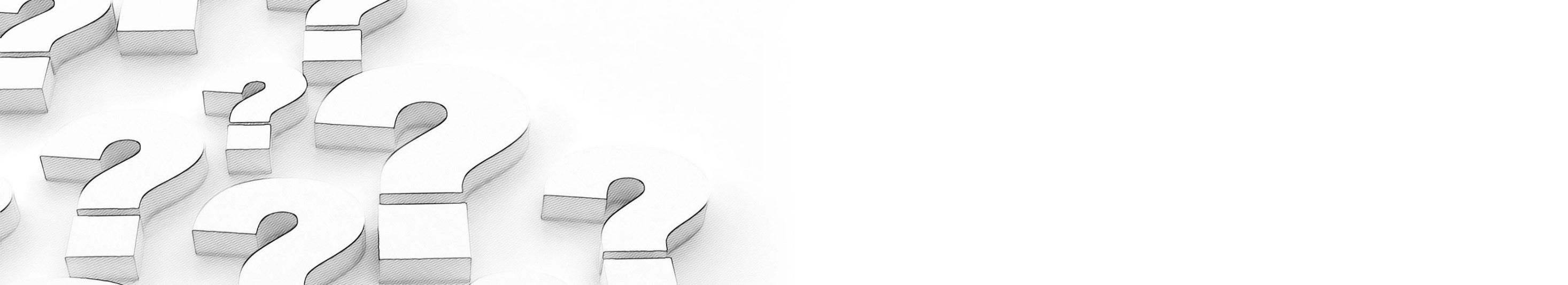 FINAL QUESTIONS
“
Presented by:Edwin G. Foulke, Jr.
Phone: (404) 240-4273Email: efoulke@fisherphillips.com
Fisher Phillips LLP
is dedicated exclusively to representing employers in the practice of employment, labor, benefits, OSHA, and immigration law and related litigation.

THESE MATERIALS AND THE INFORMATION PROVIDED DURING THE PROGRAM SHOULD NOT BE CONSTRUED AS LEGAL ADVICE OR AS CRITICAL OF THE CURRENT OR PAST ADMINISTRATIONS.
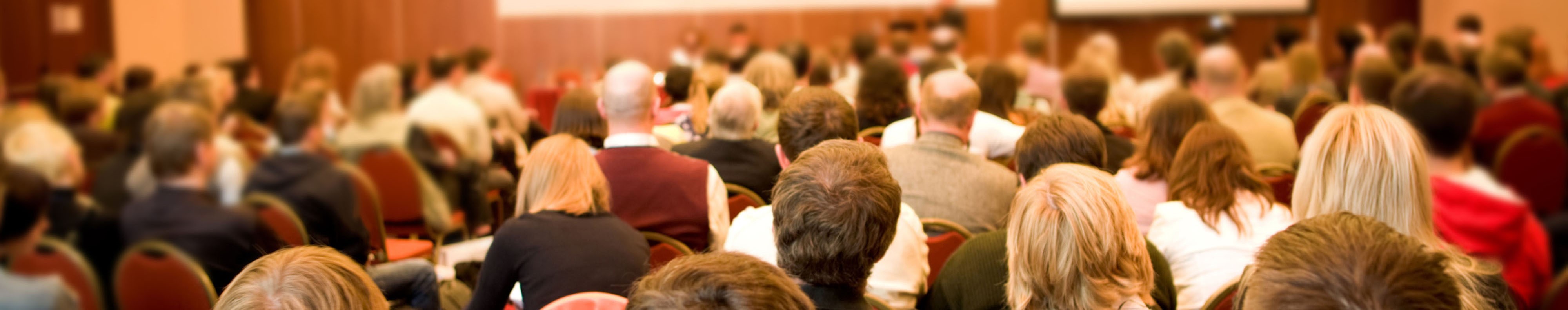 Thank You!
Presented by:Edwin G. Foulke, Jr.
Phone: (404) 240-4273Email: efoulke@fisherphillips.com
Closing Remarks
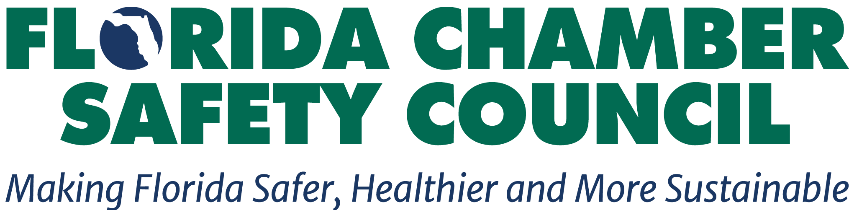 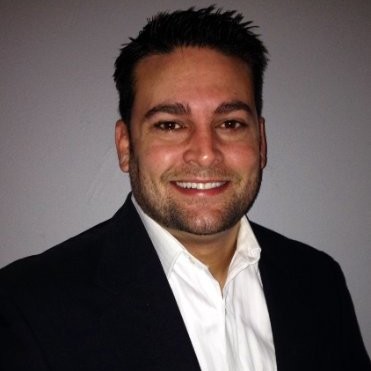 Jason Mozo, J. D.
Executive Director
Florida Chamber Safety CouncilJMozo@FlChamber.com
(850) 521-1237
Save 25% On Ladder Safety Courses in December
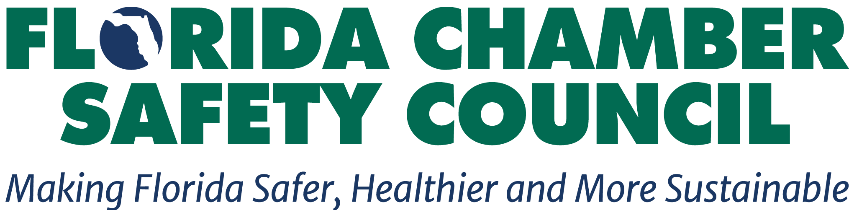 Scan the QR Code to Book a Training
Topics Include:
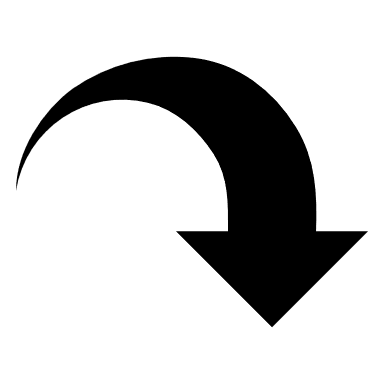 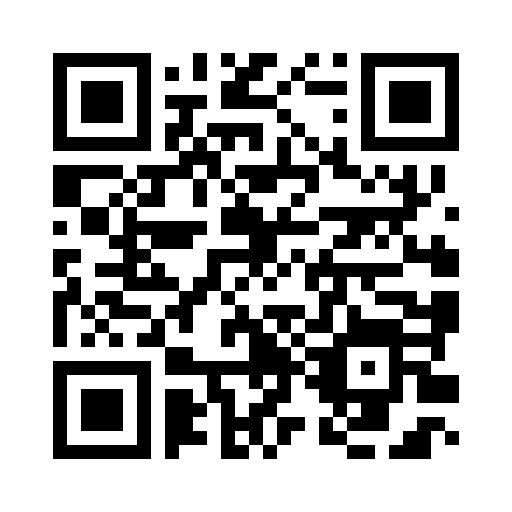 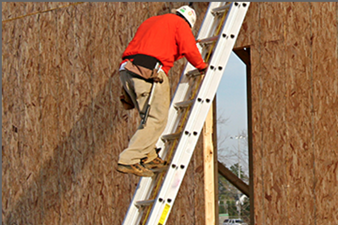 Proper Selection
Electrical Hazards
Portable & Extension Ladders
3-Points of Contact
Ladder Inspection
Safe Work Practices
*Participants receive a course completion certificate and will earn .25 CEUs from the Florida Chamber Safety Council